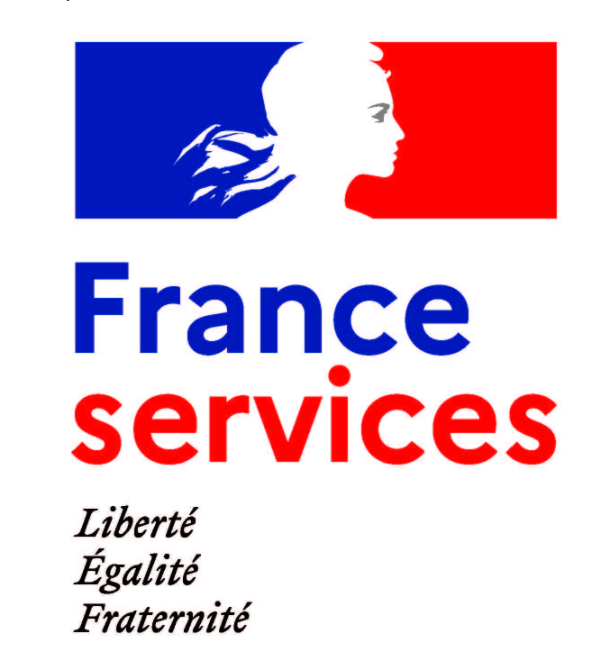 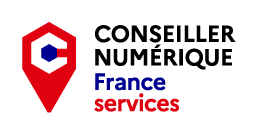 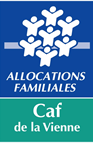 Réunion mensuelle des partenaires d’accueil Caf
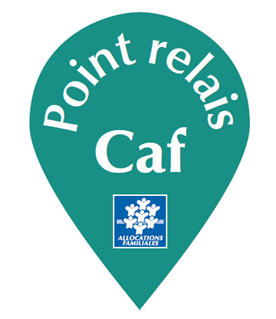 15/04/22
Ordre du jour
Zoom sur le rSa
Point de situation prime inflation 
Evolutions législatives 
Le circuit d’un dossier
Les déplacés ukrainiens 
Questions diverses
Zoom sur le rSa
Les points clés du rSa
Prestation gérée par le Conseil Départemental, mais étudiée et versée par délégation par les Caf (hormis ressortissants UE et travailleurs non salariés)
 condition d’âge de 25 ans sauf allocataires enceintes ou avec enfant à charge
Condition de nationalité : droit au séjour pour les ressortissants UE, et 5 ans de résidence sous couvert de titre de séjour autorisant à travailler pour les nationalités étrangères.
Prise en compte des ressources de façon trimestrielle : déclaration de l’allocataire des revenus perçus, sur les mois de perception.
La demande de rSa vaut demande de prime d’activité
Une majoration pour isolement existe 
Un seul droit étudié au titre de la famille
Droits et devoirs
Pour faire les déclarations trimestrielles
Dans l’espace Mon Compte ou sur l’appli-mobile « Caf-Mon Compte »
Droit à la prestation, à la complémentaire santé solidaire, exonération de redevance télévisuelle, à la neutralisation des revenus pour le calcul des autres prestations etc,
Obligation de faire valoir ses droits à toutes autres prestations auxquelles l’allocataire pourrait prétendre (ASPA, Pôle emploi etc).
Le Conseil départemental peut être amené à désigner un référent pour accompagner l’allocataire, socialement ou professionnellement. Un rdv est fixé avec l’allocataire. En cas de refus, possibilité de sanction sur le rSa.
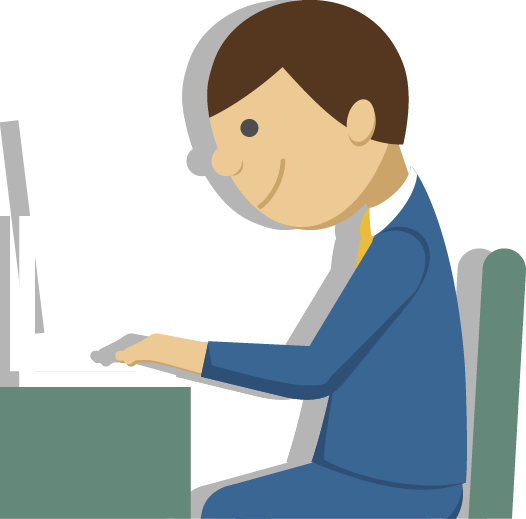 Prime inflation
Les évolutions
Versement Caf pour les bénéficiaires de RSA, AAH, Prepare (taux plein) et APL pour les étudiants non boursiers.
Versée le 20 janvier sur les comptes bancaires. Pour les dossiers régularisés tardivement, le paiement est intervenu courant février.

Pour les quelques cas restants, ouverture du site https://www.mesdroitssociaux.gouv.fr/accueil/
Evolution législatives
Loi ESSOC : évolution pour les indus de Revenu solidarité active 
et Prime d’activité
Rappel loi ESSOC

Mise en place depuis août 2018, la « loi pour un État au service d'une société de confiance » rénove le rapport entre le public et l'administration par une série de dispositions et instaure le principe du « droit à l'erreur » en favorisant la prise en compte de leur bonne foi.

L'allocataire a la possibilité de saisir la commission de recours amiable à n'importe quel moment pour une remise de dette RSA.
Evolution : Les notifications concernées sont modifiées afin de ne plus faire mention du délai de saisine de la commission de recours amiable.
*Un indu est une somme d'argent versée à tort à l’usager. Cet indu ou trop-perçu doit obligatoirement être remboursé à la Caf.
9
Loi Essoc : évolution pour les indus Ppa et Rsa
Schémas récapitulatifs de la vie d’une créance
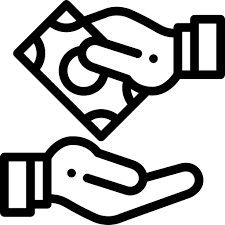 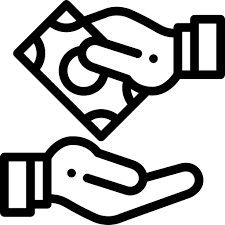 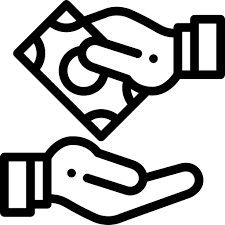 Implantation
 de l’indu
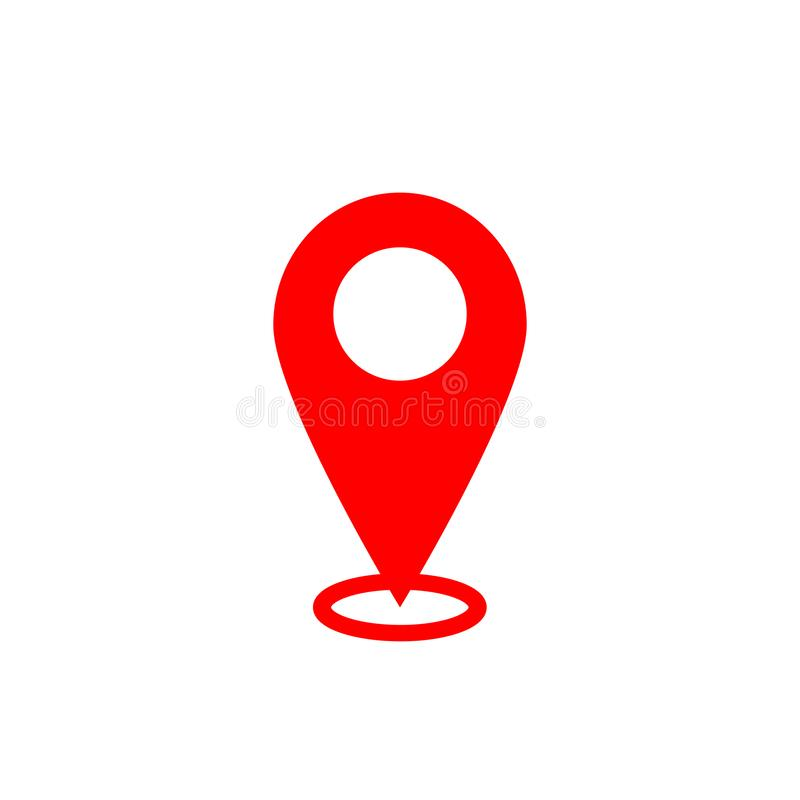 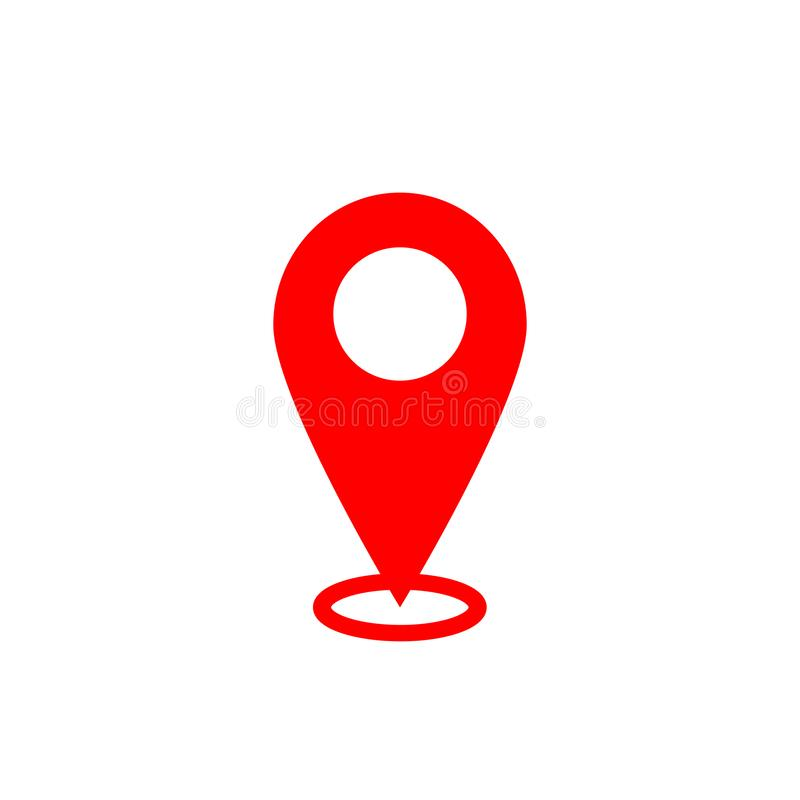 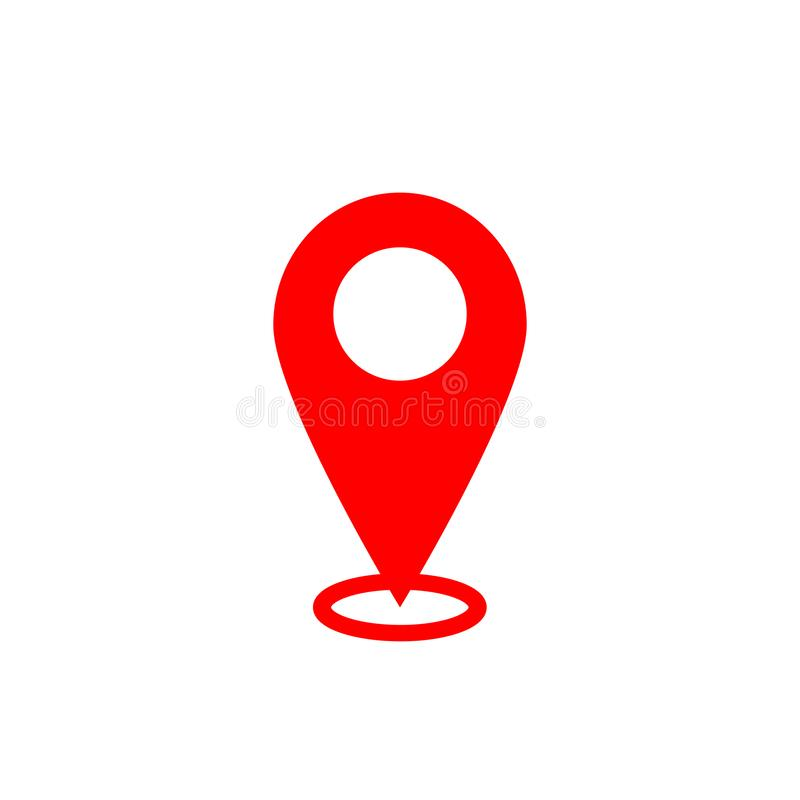 Implantation
 de l’indu
Implantation
 de l’indu
Suspension de la dette
60 jours
Suspension de la dette
 30 jours
Suspension de la dette
60 jours
Délai de 2 mois pour contestation
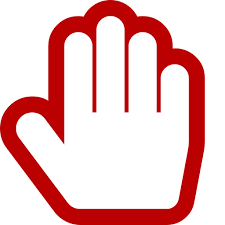 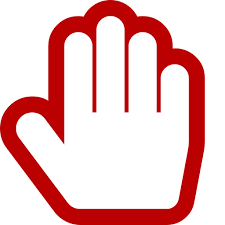 Délai de 2 mois pour contestation
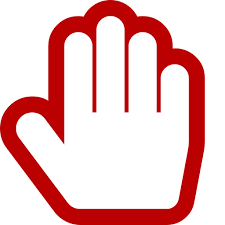 Délai de 2 mois pour contestation
Pas de délai
pour saisir la CRA *
Pas de délai
pour saisir la CRA *
Pas de délai
pour saisir la CRA *
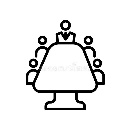 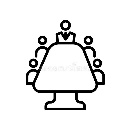 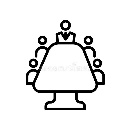 10
*Commission de recours amiable
Prorogation des droits à certaines prestations familiales en cas de décès d’enfant
RAPPEL

La loi n°2020-692 du 8 juin 2020 visant à améliorer les droits des travailleurs et l'accompagnement des familles après le décès d'un enfant comporte diverses mesures visant à renforcer le soutien aux familles confrontées au décès d’un enfant.

Depuis juin 2020 :

l’Allocation Décès d’Enfant (ADE) est versée au foyer assumant la charge d’un enfant décédé âgé au plus de 24 ans et 11 mois, pour les décès survenus à compter du 1er juin 2020.

le droit Rsa de la famille est étudié en maintenant la charge de l’enfant pendant les 12 mois qui suivent le décès.
11
Prorogation des droits à certaines prestations familiales en cas de décès d’enfant
À compter du 1er janvier 2022

Le droit à certaines prestations familiales ainsi que la charge de l’enfant sont maintenus pendant 3 mois pour les décès d’enfants survenus à compter du 1er janvier 2022 .

Les Allocations familiales,
Le forfait Allocations familiales et la majoration pour âge,
L’allocation d’éducation de l’enfant handicapé et ses compléments,
L'allocation de soutien familial,
Le complément familial.
L’allocation de rentrée scolaire


En cas de décès intervenant sur le mois d’ouverture de droit, le mois du décès est dû et le maintien de 3 mois s’applique.
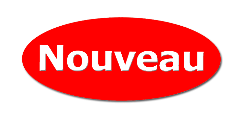 PARTICULARITÉ DE L’ALLOCATION DE RENTRÉE SCOLAIRE
Si le décès intervient entre le 1er mai et le 31 mai précédant la rentrée scolaire, l’allocation de rentrée scolaire n’est pas maintenue au titre de l’enfant décédé, il sera uniquement pris en compte dans la composition familiale pour le calcul de l’aide.
12
La vie d’un dossier allocataire
Le circuit d’un dossier allocataire
L’allocataire réalise une démarche en ligne (demande de prestation…), remet un document à la Caf ou le transmet par son compte caf.fr
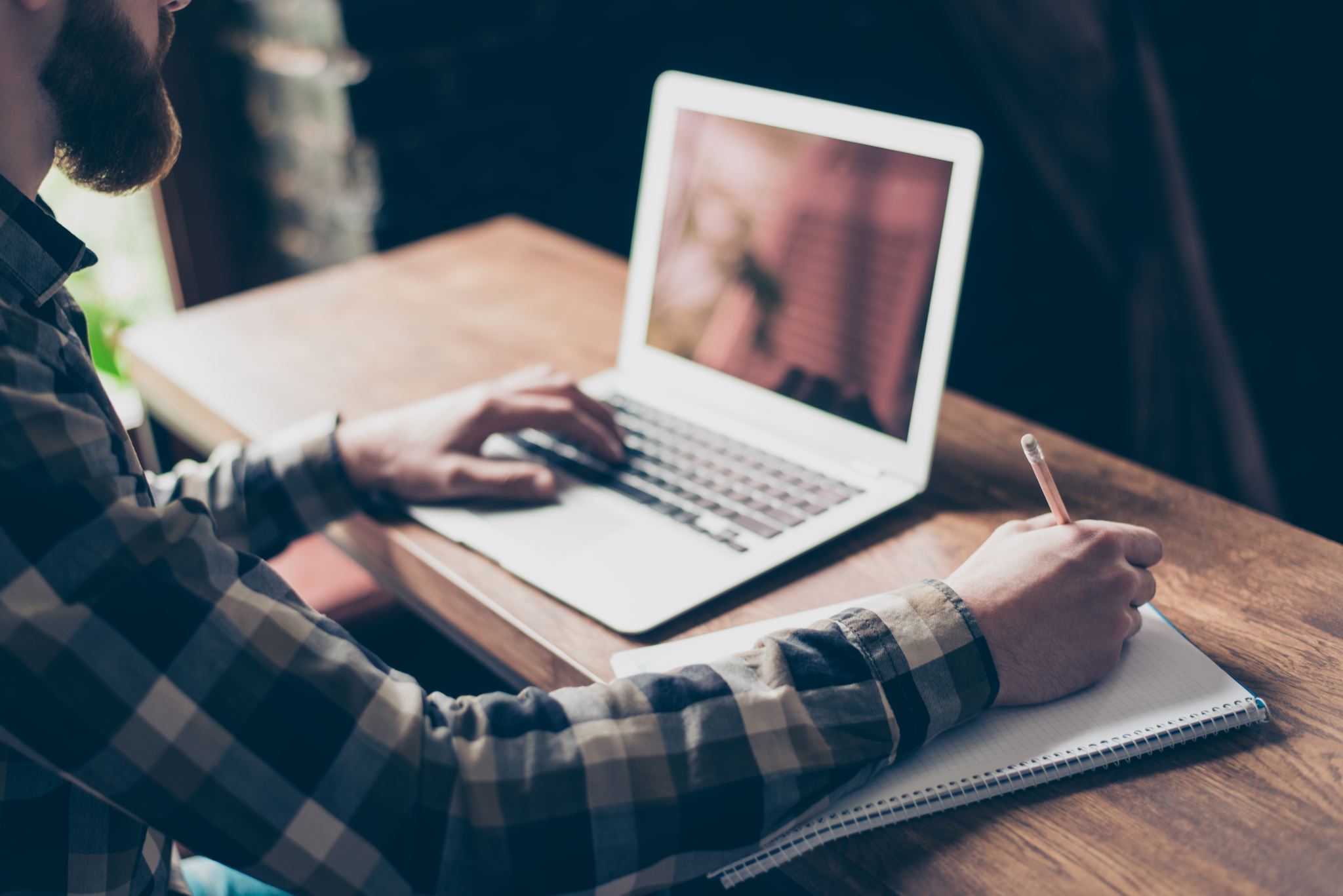 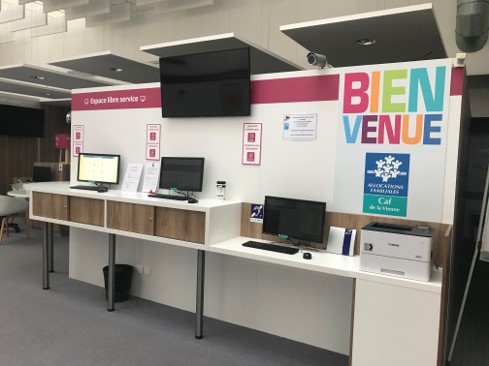 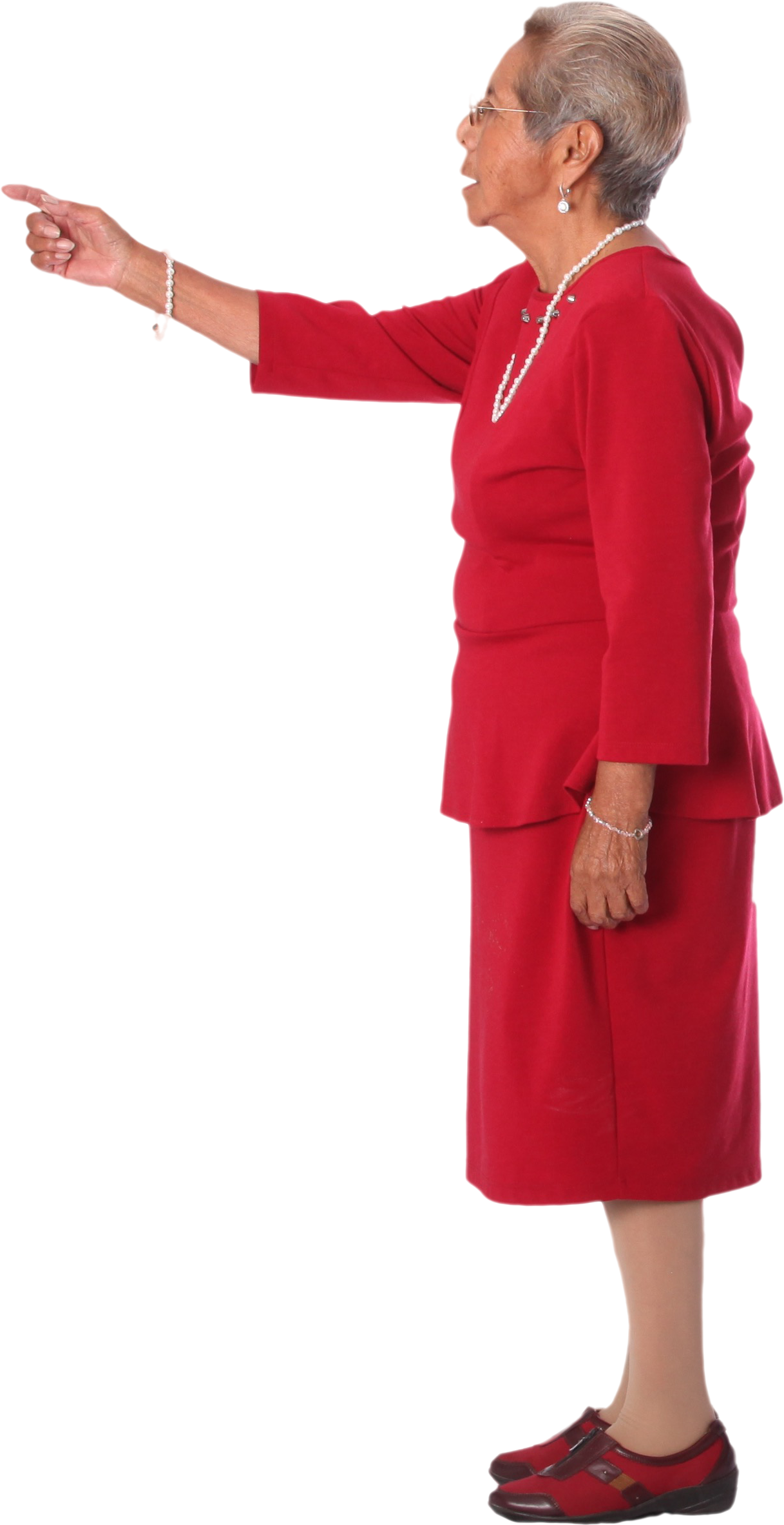 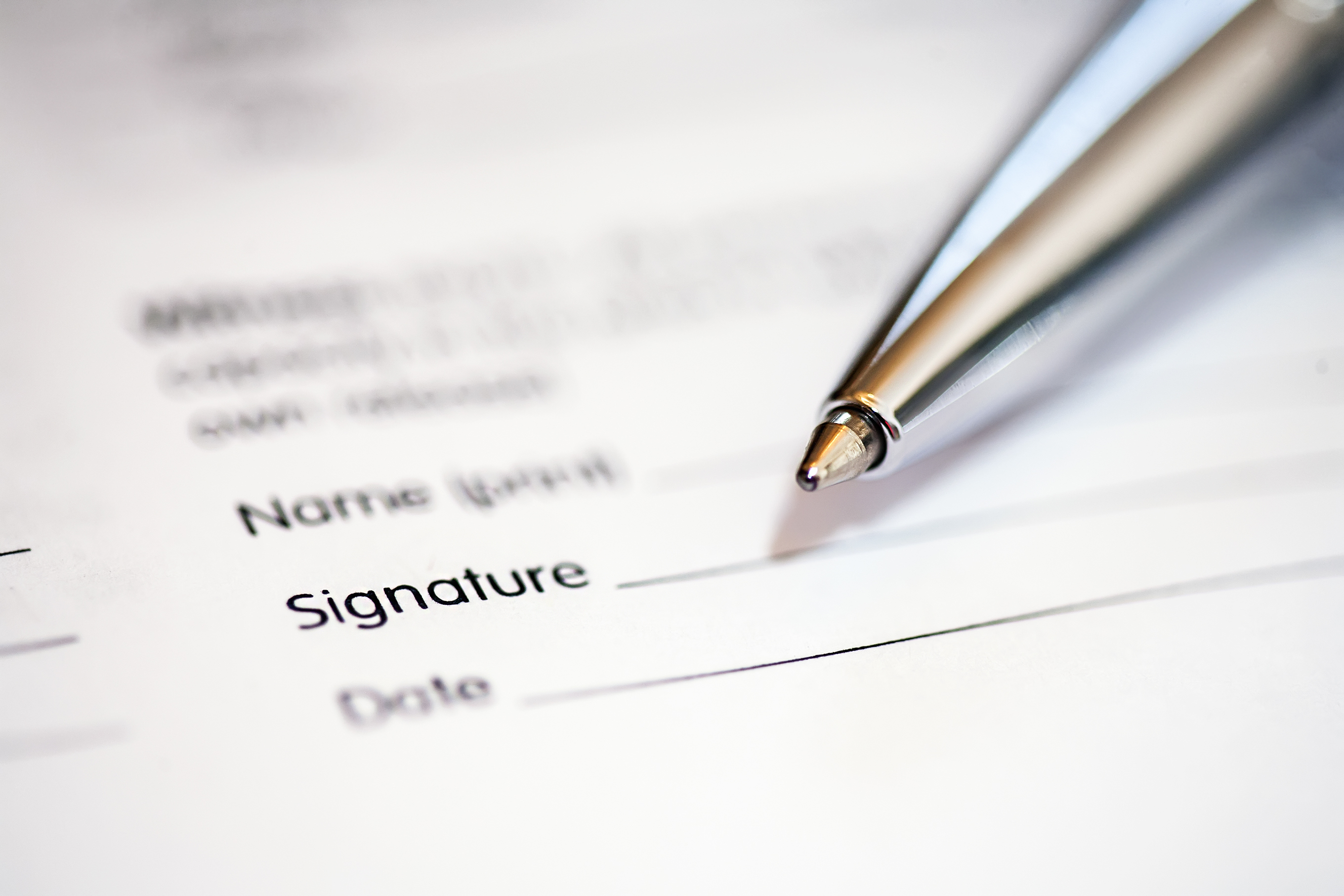 En dématérialisation : 
Le document est directement injecté dans le dossier Allocataire à J0
En transmission papier :
Le service est mutualisé avec la Caf de Périgueux, le délai de numérisation varie entre 4 à 6 jours.
J+6 : le document est scanné dans le dossier
Deux types de traitements : 
RSA-AAH : les minimas sociaux : les objectifs en délai de traitement = 10 jours 
Les autres demandes : délai de traitement variable en fonction de la situation actuellement 33 jours
Le circuit d’un dossier allocataire
RSA-AAH : les minimas sociaux : les objectifs en délais de traitement = 10 jours 

Les autres demandes : délais de traitement variables en fonction de la situation actuellement 3 à 5 semaines jours. 

Les délais sont consultables sur le caf.fr et mis à jour chaque semaine



 


Le traitement signifie l’étude du dossier et la prise en charge de la pièce ou demande transmise. Cette étude génère souvent un appel de nouvel pièce. Le technicien procède à une demande d’information complémentaire en intégrant une alerte sur le compte de l’allocataire ou en fonction des situations lui adressant une demande par courrier.

Les techniciens sont incités à contacter les allocataires quand la situation nécessite d’être accompagnée, expliquée (Axe important d’amélioration en interne).
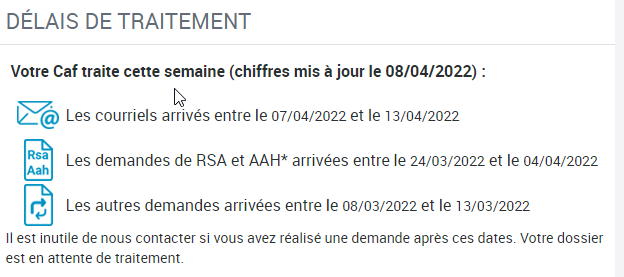 Situation des déplacés Ukrainiens
Déplacés Ukrainiens
L’invasion de l’Ukraine par la Russie le 24 février 2022, a engendré des déplacements massifs d’ukrainiens. 

La France assure l’accueil de ces déplacés, en veillant à garantir un droit au séjour, une aide sociale, à la santé, financière, le droit à la formation, au travail, à la scolarisation des enfants. 

Dans le département de la Vienne, un dispositif d’accueil est assuré par la Croix rouge au gymnase des Ecossais et l’association AUDACIA a été mandatée par la préfecture pour assurer l’accompagnement des familles dans leur démarches administratives, sociales. 

Une permanence journalière est assurée par AUDACIA au gymnase des Ecossais au 2 rue des Ecossais 86000 Poitiers.
17
Versant Prestations
La personne protégée dispose des droits suivants :
 
la délivrance d’une autorisation provisoire de séjour ( APS) sur le territoire français d’une durée de 6 mois, portant la mention « bénéficiaire de la protection temporaire » ;

le versement de l’allocation pour demandeur d’asile; (ADA)

l’autorisation d’exercer une activité professionnelle ;

l’accès aux soins par une prise en charge médicale ;

la scolarisation des enfants mineurs ;

un soutien dans l’accès au logement.
Aujourd’hui, au niveau des prestations légales, les parents vont bénéficier d’une APS (autorisation      provisoire de séjour) de 6 mois. Cette dernière ne permet l’ouverture des droits au PF et aux minima-sociaux.
 Seul un droit potentiel à l’aide au logement peut être valorisé une fois dans la famille installée dans un logement autonome.
18
Versant politique territoriale
Les modes d’accueil de jeunes enfants (0-3 ans)

Les familles déplacées au vu de leur titre de séjour, ne peuvent pas bénéficier du CMG.

Cependant, les enfants déplacés d’Ukraine peuvent être accueillis en fonction des besoins exprimés par les familles sur des places vacantes d’accueil régulier ou occasionnel, en surnombre ou sur des places dédiées aux situations d’urgence. Ils sont donc  orientés vers des établissements financés par les CAF au titre de la PSU.

Les établissements d’accueil de jeunes enfants signalent le nombre de places d’accueil disponibles aux préfets et se rapprochent des associations que les préfectures désigneront pour l’accompagnement des familles déplacées d’Ukraine, pour faire valoir leur offre de service.

Les établissements d’accueil de jeune enfant sont aussi invités à faire connaître leur offre de services sur la plateforme internet « Je m’engage pour l’Ukraine » (https://parrainage.refugies.info/).
19
Versant politique territoriale
Les activités de soutien à la parentalité 

Des activités de soutien à la parentalité peuvent être proposées aux familles déplacées d’Ukraine, en particulier dans les LAEP (lieux d’accueil Enfant/Parent), les centres sociaux et les maisons de quartier. 
Les services de soutien à la parentalité sont invités à : 

Se rapprocher de la préfecture et des associations qu’elles désigneront pour l’accompagnement des familles déplacées d’Ukraine, pour faire valoir leur offre de service ; 

Identifier les partenaires mobilisables au niveau local pour mettre en place de l’interprétariat ; 

Identifier au sein des équipes des compétences mobilisables pour travailler autour des traumatismes liés à des conflits et des séparations familiales ; 

Afficher dans leurs locaux les versions française, anglaise, russe et ukrainienne de la charte, qui sont jointes au présent message ;
20
Versant politique territoriale
Informer les parents de l’existence des plateformes d’information suivante : 

Le site internet réfugiés.info (https://refugies.info/), porté par la DIAIR, traduit en différentes langues dont le russe et qui commence à l’être en ukrainien, et qui recense des actions sur plusieurs thématiques dont la parentalité ou la santé maternelle et infantile sur tout le territoire. 

Le Serveur vocal interactif de la Croix Rouge (01 87 66 66 12) qui délivre un message d’informations en 4 langues : 

Ukrainien, Russe, Anglais et Français, accessible 24/24, 
La Plateforme téléphonique de la ville de Paris (3975) qui répond à toutes les demandes concernant l’organisation de l’accueil des Ukrainiens.
21
Quelques chiffres
Au 8 Avril 2022 :

420 Ukrainiens se sont manifestés auprès de la Préfecture 

     240 majeurs (dont 140 personnes ont obtenu une APS) 
     140 enfants (90 enfants sont scolarisés)

A ce jour, 108 personnes sont accompagnées par AUDACIA.
22
Questions diverses
Calendrier des prochaines réunions
Merci pour votre participation